Testicular pathology
Dr. Maria A. Arafah
Associate Professor – Department of Pathology
objectives
Have a working knowledge of the  normal histology of the testis and epididymis.
Know the predisposing factors and pathology of epididymitis.
Epididymitis  and  orchitis
Non specific epididymitis  and  orchitis
Granulomatous/Autoimmune orchitis
Gonorrhea
Tuberculosis
Be familiar with the basic classification and pathology of testicular tumors.
Testicular tumors
Seminoma 
Yolk sac tumor 
Embryonal carcinoma  
Teratoma
Choriocarcinoma
REPR 224
2
introduction
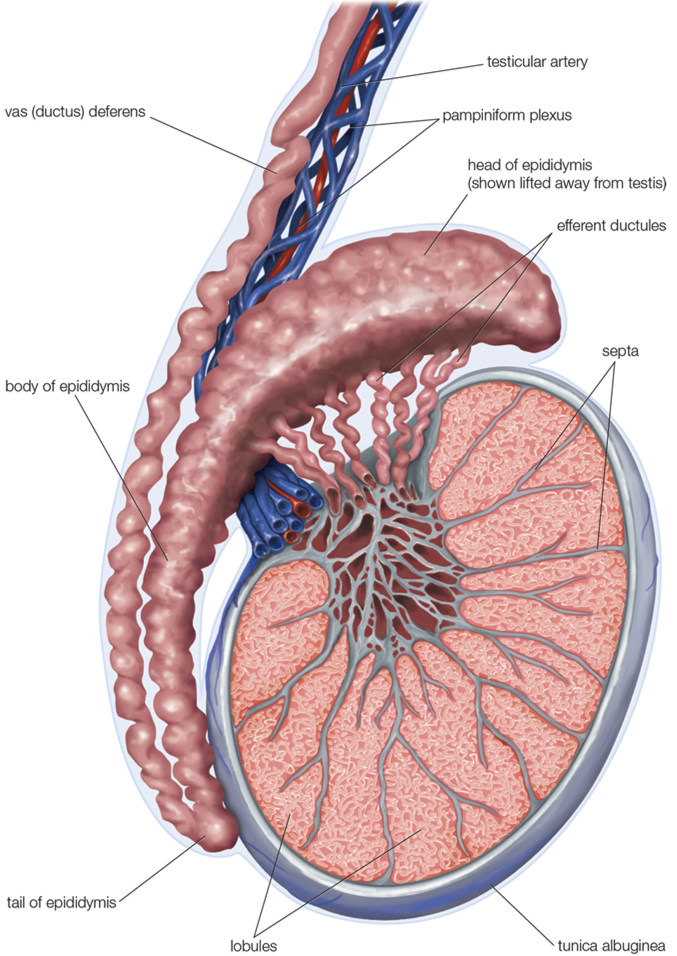 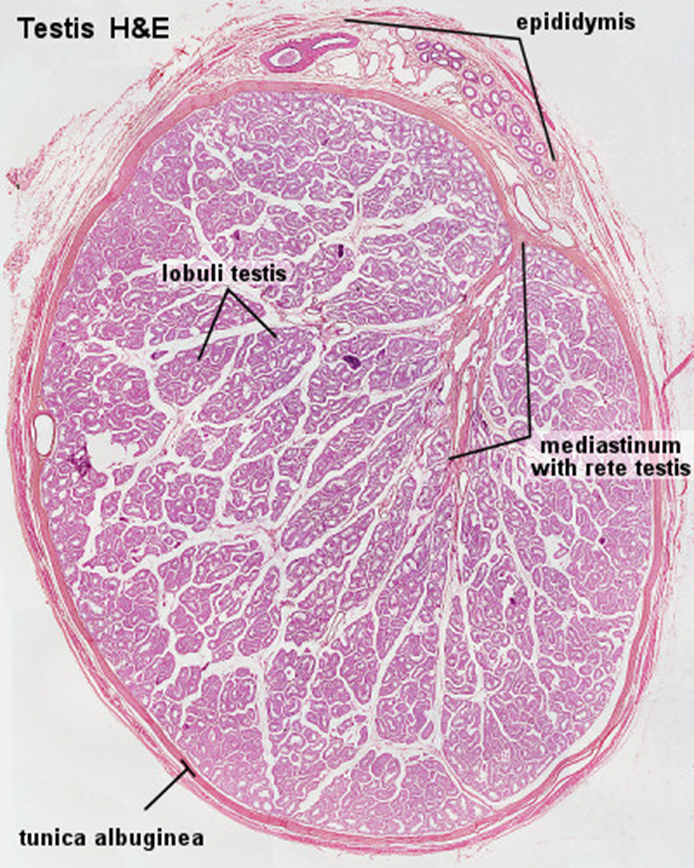 REPR 224
3
introduction
Testis
Epididymis
REPR 224
4
Epididymitis and orchitis
Epididymitis: inflammation of epididymis.
Orchitis: inflammation of testis.

Inflammatory conditions are generally more common in the epididymis than in the testis.

However, some infections, notably syphilis, may begin in the testis with secondary involvement of the epididymis.
REPR 224
5
Epididymitis and orchitis
A. Non specific epididymitis and orchitis: 
They are commonly related to infections in the urinary tract  (cystitis, urethritis and genitoprostatitis). 
Infections reach the epididymis/testis through the vas deference or the lymphatics of the spermatic cord.
Causative organisms vary with age:
In children: it is uncommon and associated with a congenital genitourinary abnormality and infection with Gram –ve rods.
In men younger than 35 years: Chlamydia trachomatis and Neisseria
In men older than 35 years: E.Coli and Pseudomonas.
REPR 224
6
Epididymitis and orchitis
A. Non specific epididymitis and orchitis: 

Microscopic findings:
Congestion, edema and infiltration by neutrophils, macrophages and lymphocytes. 
It initially involves the interstitium but later involves the seminiferous tubules.
They may progress to a frank abscess.
The infections heal by fibrous scarring.
Leydig cells are not usually destroyed.
REPR 224
7
orchitis
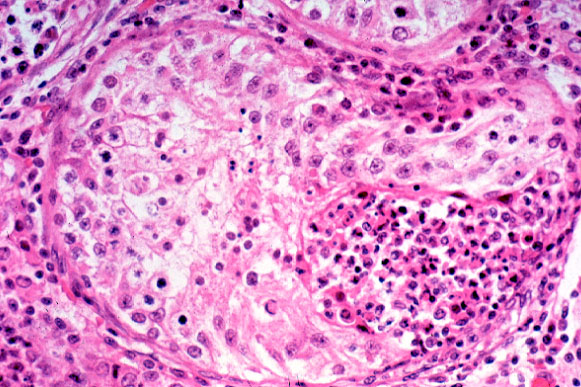 REPR 224
8
Epididymitis and orchitis
B. Gonorrhea:
Gonoccocal  infection can spread from the urethra to the prostate, the seminal vesicles and then to the epididymis and testis leading to suppurative orchitis and even abscess formation.

C. Tuberculosis:
It begins in the epididymis and spreads to the testis.
There is usually an associated tuberculous prostatitis and seminal vesiculitis.
Microscopy: caseating granulomas.
REPR 224
9
Epididymitis and orchitis
D. Granulomatous (autoimmune) epididymitis & orchitis: 
It affects middle–aged men and presents with a unilateral testicular mass. 
It mimics a testicular tumor.
Microscopy: granulomatous inflammation with plasma cells and lymphocytes.
It may be in response to disintegrated sperms, post-infectious, due to trauma or sarcoidosis.
REPR 224
10
Granulomatous orchitis
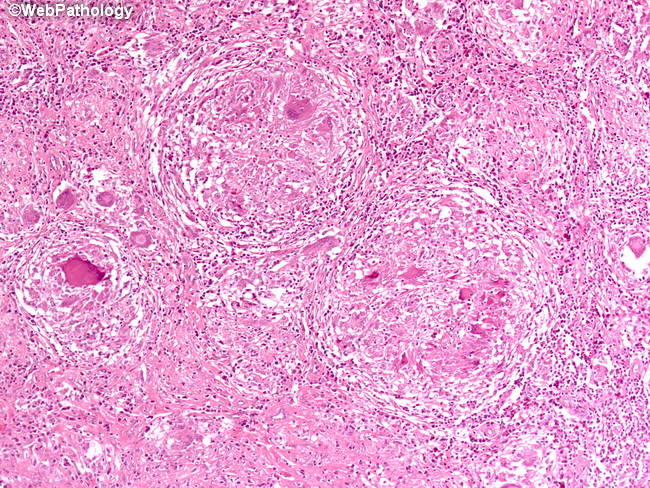 REPR 224
11
Testicular tumors
Testicular tumors are the most important cause of a firm, painless enlargement of a testis.

The peak incidence is between the ages of 15 and 34 years.
REPR 224
12
Classification of testicular tumors
Testicular tumors are divided into germ cell tumors and sex cord stromal tumors:
 1) GERM CELL TUMORS (95% of testicular tumors)
Tumors with one histologic pattern (pure form) 
Seminomatous germ cell tumors: 
Seminoma 
Spermatocytic  tumor (formerly known as spermatocytic seminoma)
Non-Seminomatous germ cell tumors (NSGCT):
Embryonal carcinoma
Yolk sac (endodermal Sinus) tumor
Choriocarcinoma
Teratoma: they can be mature, immature or with malignant transformation
Tumors with more than one histologic pattern: mixed germ cell tumor (mixed form)
2) SEX CORD STROMAL TUMORS.
	Leydig cell tumor
	Sertoli cell tumor
In adults, 95% of testicular tumors are germ cell tumors, and all are malignant. 
Sertoli or Leydig cells (sex cord/stromal) tumors are uncommon and are usually benign.
REPR 224
13
Germ cell tumor
They occur between 15-34 years of age.
Most gem cell tumors are highly aggressive cancers, capable of  extensive dissemination.
Germ cell tumors may have 
a single component 
or as in 40% of cases a mixture of components e.g. mixtures of seminomatous and non-seminomatous components.
Most germ cell tumors originate from precursor lesions called intratubular germ cell neoplasia (it is like carcinoma-in-situ).
REPR 224
14
Germ cell tumor
Risk factors:
Cryptorchidism: there is a 3 to 5 fold increase in the risk of cancer in the undescended testis and in the contralateral descended testis. About 10% cases of testicular cancer have cryptorchidism. 
Testicular dysgenesis.
Genetic factors.
Strong family predisposition: brothers, fathers and sons of testicular cancer patients are at risk.
There is a high risk of developing cancer in one testis if the contralateral testis has cancer. 
Race: esticular tumors are more common in whites than in blacks.
REPR 224
15
seminoma
It is the most common type of testicular tumors.
It is also the most common type of testicular GCT (50%).
It almost never occurs in infants.
The peak incidence is between 40–50 years of age.
An identical tumor occurs in the ovary (called dysgerminoma).
Classic seminoma is highly sensitive to radiation therapy, and the overall 5-year survival is 90 to 95%.
REPR 224
16
Gross morphology
Bulky masses, sometimes very large
Homogenous, gray-white, lobulated cut surface
Large tumors may contain foci of coagulative necrosis, usually without hemorrhage.
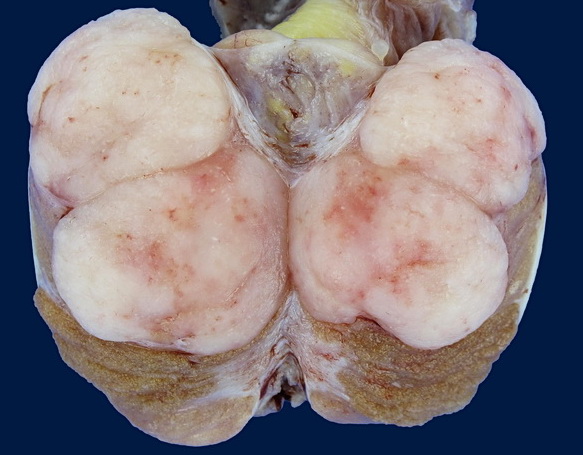 REPR 224
17
Morphologic features
Sheets of uniform cells divided into lobules by delicate fibrous septa containing lymphocytes.
Cells are large and round with large nucleus and prominent nucleoli.
The cytoplasm of tumor cell contains glycogen.
Tumor cells are positive for PLAP, OCT4 and c-kit (CD117).
REPR 224
18
Morphologic features
REPR 224
19
Spermatocytic tumor
It was called previously spermatocytic seminoma.
It is uncommon and accounts for 1-2 % of testicular GCTs
It affects men over the age of 65 years.
It is not associated with intratubular germ cell neoplasia.
It is a slowly growing tumor that does not metastasize.
The prognosis is excellent.
REPR 224
20
Embryonal carcinoma
They account for about 15 to 35% of testicular GCTs.
The age group: 20 to 30 years.
They are more aggressive than seminomas.
They metastasizes early via both lymphatic and hematogenous routes.
They are not radiosensitive but they are chemosensitive. New chemotherapeutic agents are very effective and improved prognosis. 
They are smaller than seminomas and poorly demarcated.
They have variegated surfaces with foci of necrosis and hemorrhage.
They can be seen combined with other GCTs (in mixed GCTs).
Tumor cells are positive for cytokeratin (CK) and CD30 stain.
REPR 224
21
Embryonal carcinoma
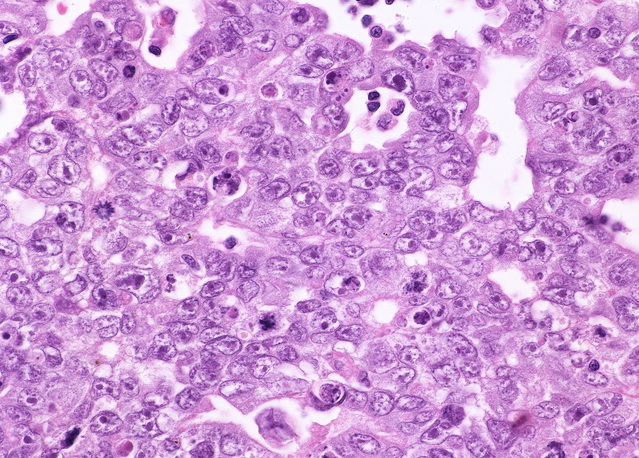 REPR 224
22
Yolk sac tumor
Yolk sac tumor is also called endodermal sinus tumor.
Testicular yolk sac tumors occur in two forms: 
a pure form seen in young children (pure YST of the adult testis is rare)
in combination with other NSGCTs seen in adults.    
It is the most common primary testicular neoplasm in children younger than 3 years of age; in this age group, it has a very good prognosis.
In adults it occurs as a part of a mixed GCT (commonly mixed with embryonal carcinoma)
Patients have elevated serum alpha fetoprotein (AFP). AFP may be used to confirm the diagnosis and as a marker of disease progression or recurrence.
The biologic behavior of YST is similar to that of embryonal carcinoma.
REPR 224
23
Yolk sac tumor
Gross morphology:
Non encapsulated, homogenous, yellow white or mucinous.

Microscopic features:
Tumor shows structures resembling endodermal sinuses called as Schiller-Duval bodies.
Hyaline–pink globules.
Tumor cell are positive for AFP and alpha-1-antitrypsin stain.
REPR 224
24
Morphologic features
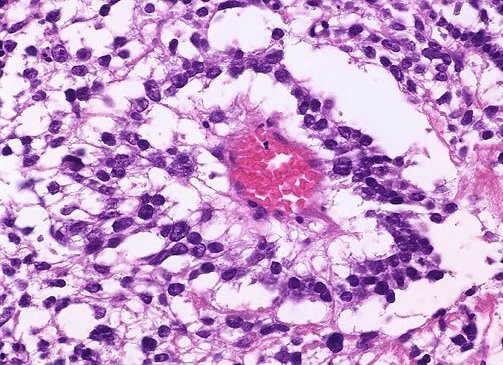 REPR 224
25
choriocarcinoma
It is a highly malignant tumor.
Patients have elevated serum human chorionic gonadotropin (HCG).
They are small sized lesions.
They are made up of malignant trophoblastic (placental) tissue (cytotrophoblastic and syncytiotroblastic cells) with prominent hemorrhage and necrosis.
Tumor cells are positive for HCG stain.
Pure choriocarcinoma of the testis is extremely rare, and the tumor is much more common as a component of a mixed GCT.
REPR 224
26
teratoma
It is a tumor composed of various types of cells or organ components.
They can occur at any age (from infancy to adult life).
In its pure form, it is common in infants and children second to yolk sac tumors.
In adults, the pure form is rare. It occurs usually as part of a mixed GCT.
REPR 224
27
Gross morphology
It is usually large (5 -10 cm) with a heterogenous appearance i.e. solid and cystic areas. It can show bone, cartilage and teeth grossly.

It is composed of bizarrely distributed  collection of different type of cells or organ tissues.
REPR 224
28
teratoma
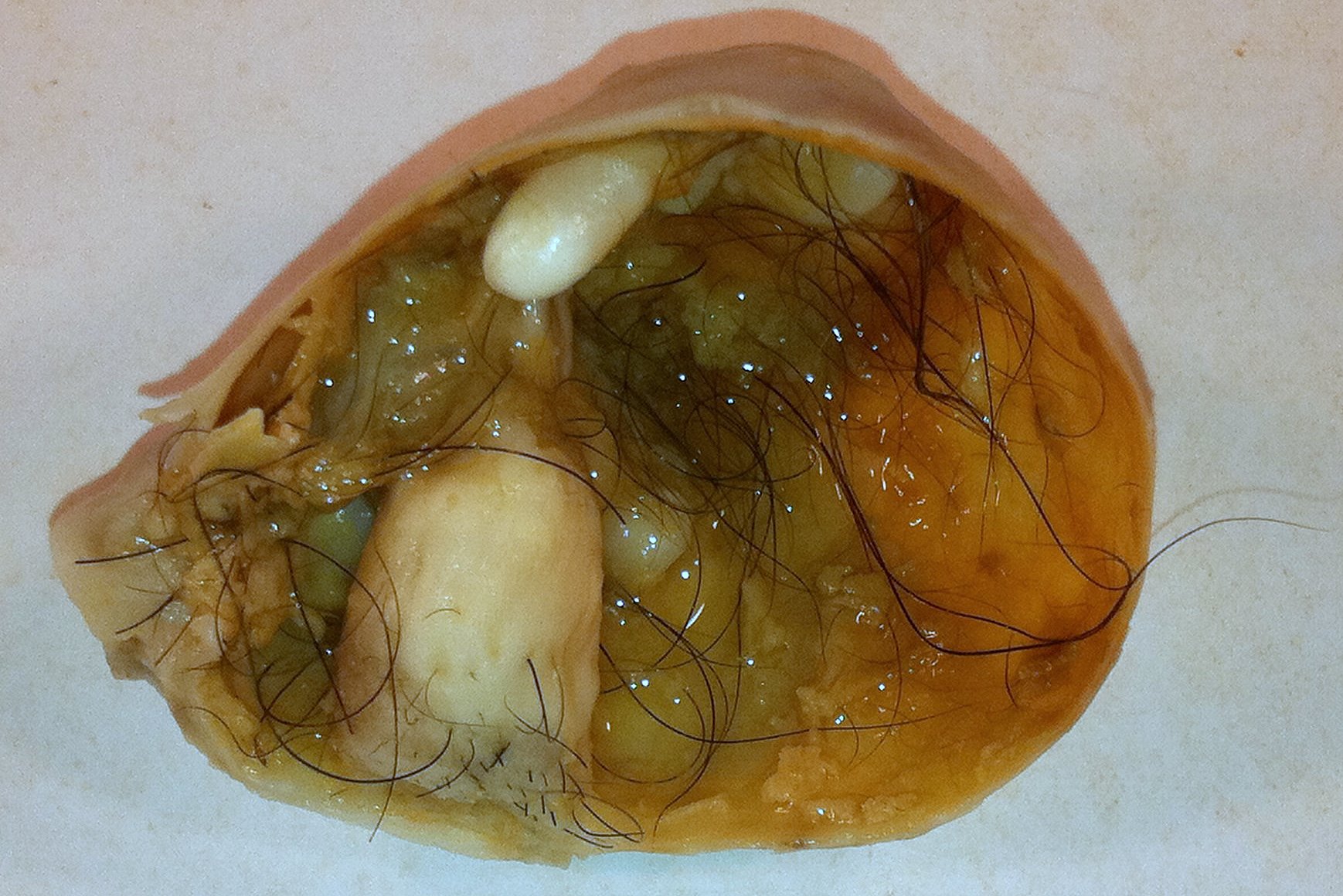 REPR 224
29
Morphologic features
Any cell type or tissue can be present: neural/brain, cartilage, bone, squamous epithelium, hair, glandular cells, smooth muscle, thyroid tissue, bronchial epithelium of lung, pancreatic tissue etc.
If the cells/tissues are mature looking; it is called a mature teratoma.
If some cells/tissues are immature; it is called an immature teratoma.
If any of the cells/tissues undergo a non germ cell type of malignant transformation, it is called a teratoma with malignant transformation (rare) e.g. squamous cells developing squamous cell carcinoma or the glandular cells developing adenocarcinoma.
REPR 224
30
teratoma
REPR 224
31
prognosis
In prepubertal males, teratomas are benign, whereas the majority of teratomas in postpubertal males are malignant, being capable of metastasis regardless of whether they are composed of mature or immature elements.
REPR 224
32
Mixed gcts
Mixed germ cell tumors are quite common.

About half of testicular tumors are composed of a mixture of GCTs.

The common combinations are:
Teratoma + embryonal carcinoma +/- yolk sac tumor
Seminoma + embyronal carcinoma
REPR 224
33
Clinical features of gcts
A painless enlarging mass in the testis. Generally any solid testicular mass should be considered neoplastic.
They secrete hormones and enzymes that can be detected in blood (HCG, AFP, and lactate dehydrogenase) 
GCTs can spread by direct extension to the epididymis, spermatic cord, or scrotal sac.
Lymphatic spread is common. Retroperitoneal and para-aortic nodes are first to be involved.
Hematogenous spread is usually to the lung, liver, brain, and bones.
REPR 224
34
Clinical features of gcts
A biopsy of a testicular tumor is associated with a risk of tumor spillage therefore it is not recommended.
The standard management of solid testicular tumors is radical orchiectomy.
Seminomatous tumors are radiosensitive.
Non-seminomatous tumors are chemosensitive and respond very well to chemotherapy.
REPR 224
35
Prognosis of gct
More than 95% of patients with seminoma can be cured.

90% of patients with non-seminomatous tumors can achieve complete remission with aggressive chemotherapy, and most can be cured.

 The rare pure choriocarcinoma is the most aggressive non-seminomatous tumor. Pure choriocarcinomas have a poor prognosis.
REPR 224
36
References
Kumar V, Abbas AK, Aster JC. Robbins Basic Pathology. 10th ed. Elsevier; 2018. Philadelphia, PA.
REPR 224
37
Thank you
38
End of Lecture
REPR 224